rEASON PROJECT 
Rural Emergent Alternative Surgical Opioid Non-use
Closing the Door on Surgery as a Gateway to Persistent Use of Opioids

 Module 4:	Adolescents and Young Adults; 					Uniquely Susceptible to OUD
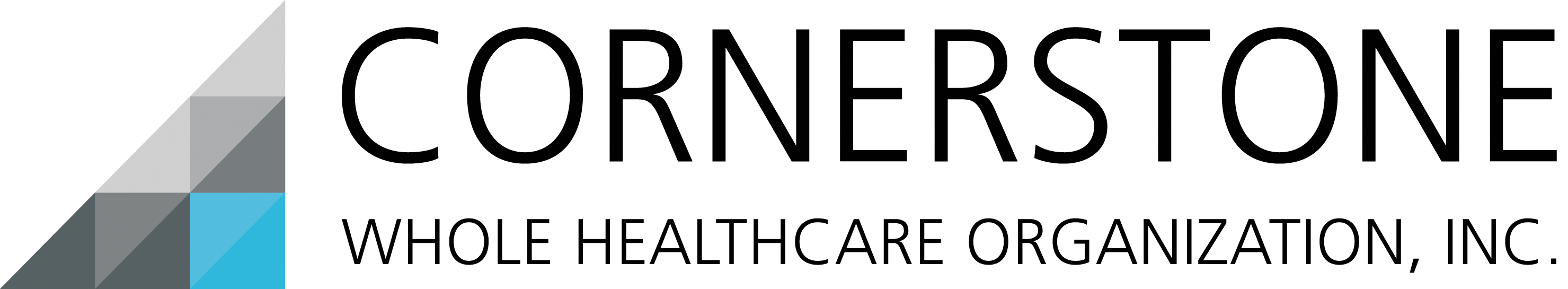 © 2021 Cornerstone Whole Healthcare Organization. All rights reserved.
about this course:
Goal: Educate stakeholders on the role of surgery as a gateway to persistent opioid use.

Means: Seven modules to promote understanding how and why surgery may lead to opioid use disorder.

Outcomes: 
Providers will be able to educate patients about their options for surgical pain management.
Advocate for safe and effective opioid-free pain treatment and follow-up.  
Achieve prevention of opioid use disorder.
Surgery as a Gateway to Persistent Opioid Use;  Defining the  problem
01
Opioids; From Friend to Foe
02
Opioid Induced Hyperalgesia
03
Curriculum Modules
Adolescents/Young Adults as a uniquely Susceptible Group
04
Multimodal analgesia; concept and implementation: Regional Anesthesia
05
Multimodal analgesia; concept and implementation: NSAIDs
06
Developing a Pain Management Plan: Responsible Follow-up& Transition of Care From Surgery
07
Adolescents & young adult Module Objectives
Upon completion of this course, the learner will be able to:
Understand the problem of surgery as a gateway to persistent opioid use
discuss how adolescent brain development contributes to addictive vulnerability
Discuss why adolescents & young adults are uniquely susceptible to oud
Discuss illicit drug use in Grades 8 through 12
Discuss persistent use of opioids in pediatric patients following surgery
Discuss opioid sparing alternatives to opioid monotherapy
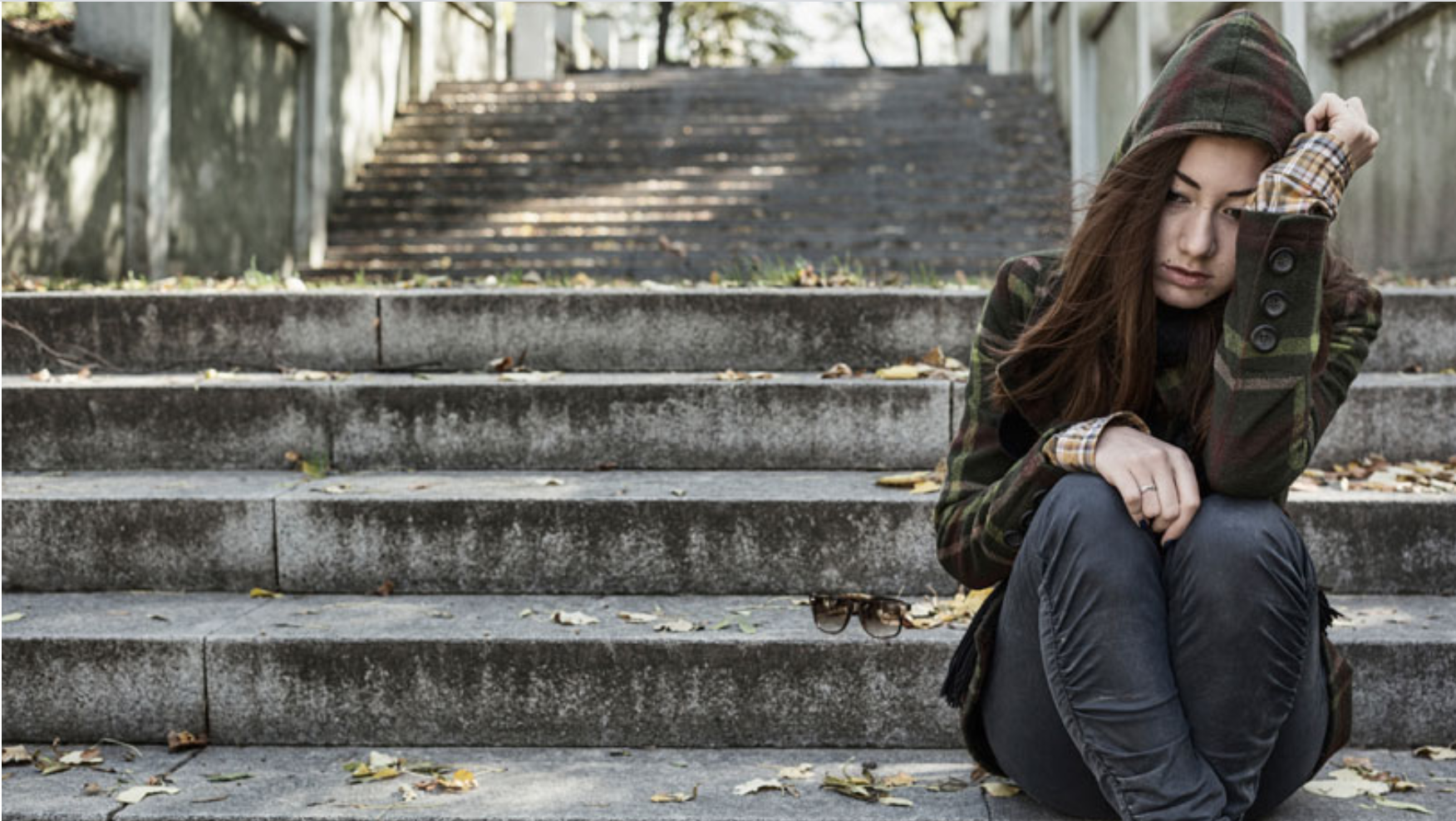 Adolescents/young adults; uniquely susceptible to OUD
rEASON PROJECT
Review the Problem: Surgery has been a long-ignored gateway to persistent opioid use, dependence and addiction
Surgery is frequently the first-time patients are exposed to opioids
The role of opioids in treating postsurgical pain has been overlooked as a contributing factor to the opioid epidemic 
Nearly 4.7-12% of surgical patients in 2017 continued to take opioids three to six months following surgery  with as high as 17% for patients undergoing certain surgeries. 
Clinicians treating surgical pain need the tools and resources to make evidence-based prescribing decisions that will adequately treat patients’ pain while minimizing opioid risks
rEASON Project
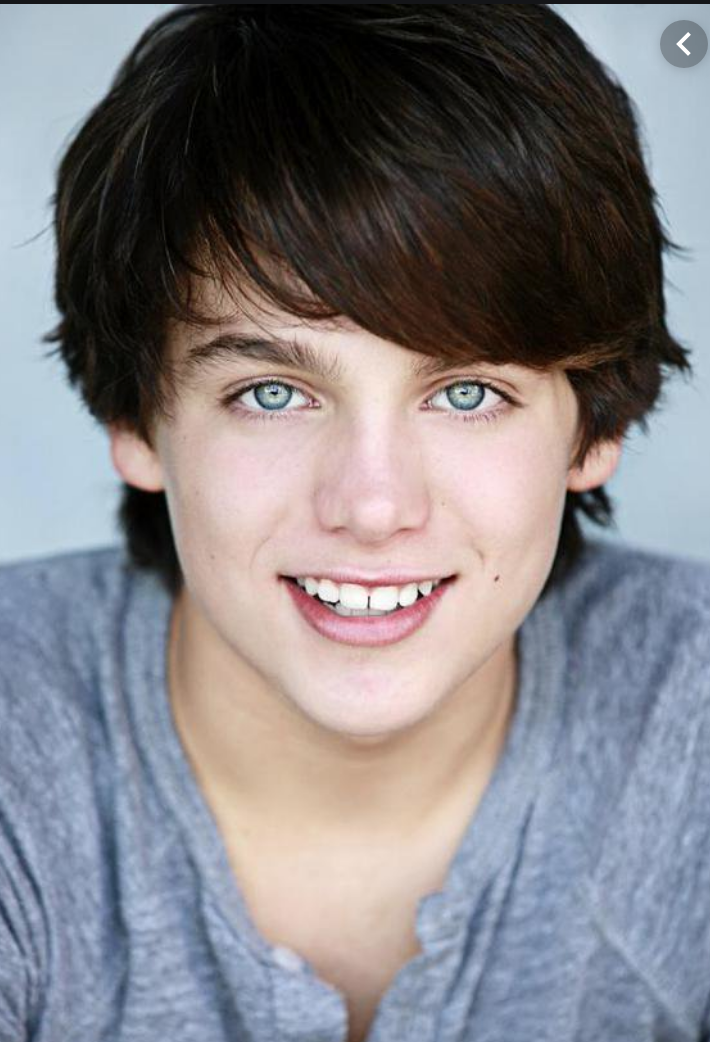 * Opioid naïve 15-year-old Soccer player with   Surgical ACL Repair- Morphine IV in PACU & 30 oxycodone for home;“Likes the way Morphine and oxycodone make him feel”- OUD at 2 years post surgery
Case in Point:
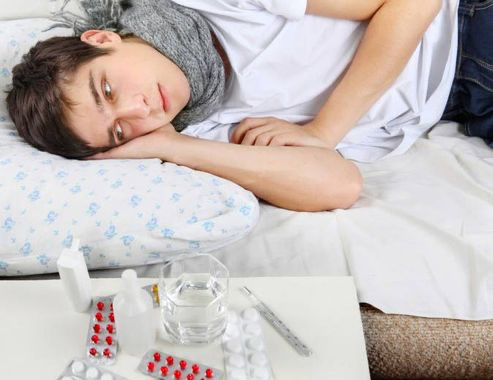 90% of people with substance addictions began using before age 18. 

Substance abuse before the age of 15 makes a person 6.5 times more likely to develop a long term substance use disorder.
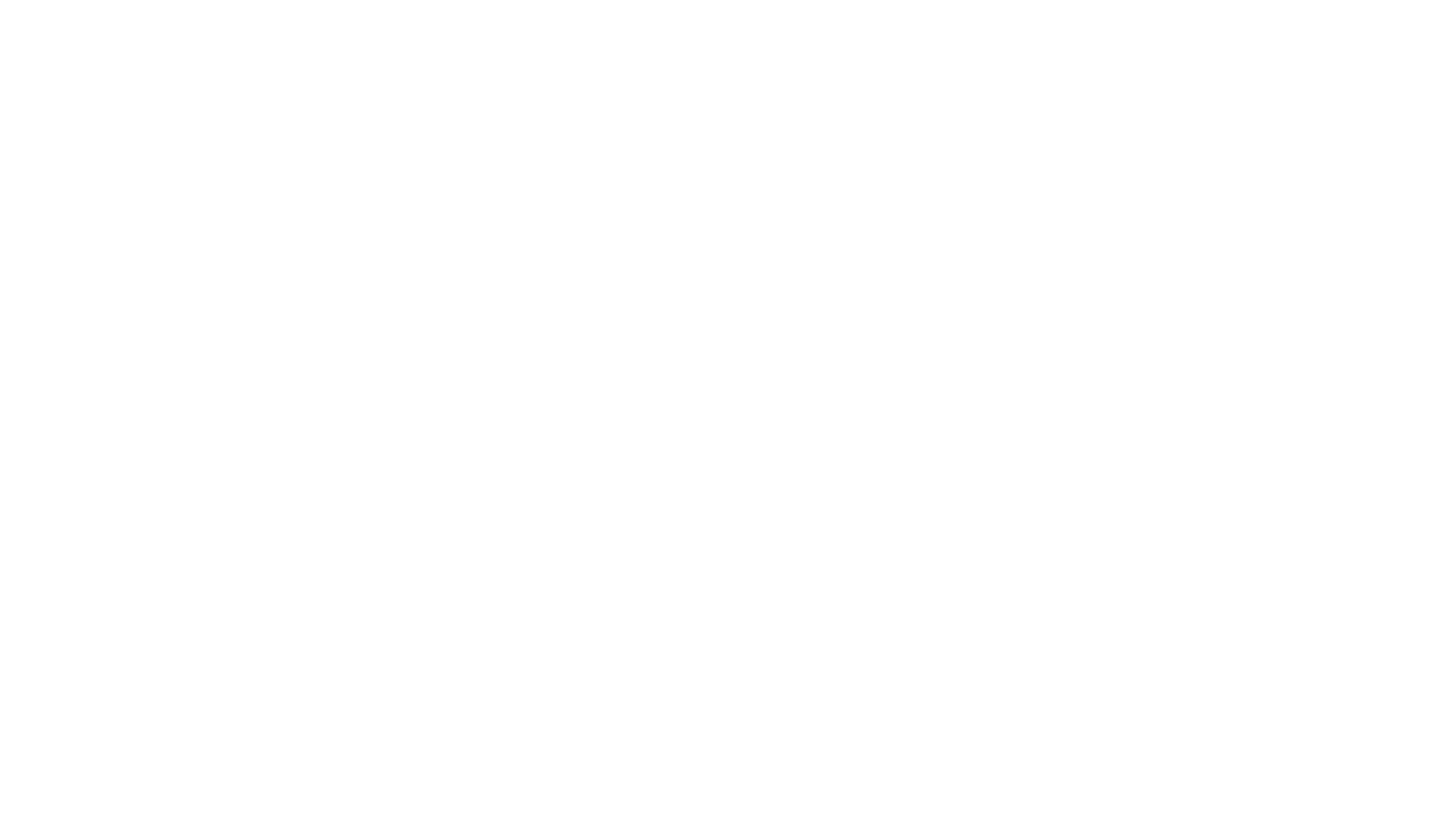 5.8percent among 8th graders, 
9.4 percent among 10th graders, 
13.3percent among 12th graders.
2017; illicit drug use other than marijuana
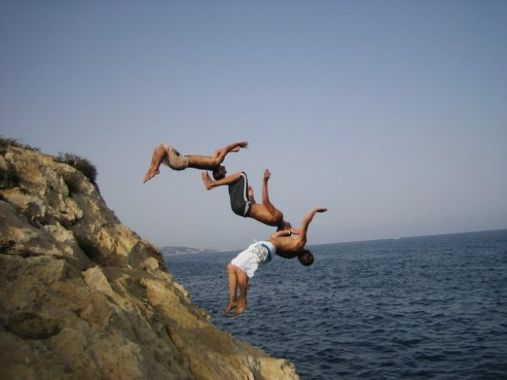 Why teens?
Designed to take risks & be rewarded
Designed to learn fast
Brain connectivity  over 20 years
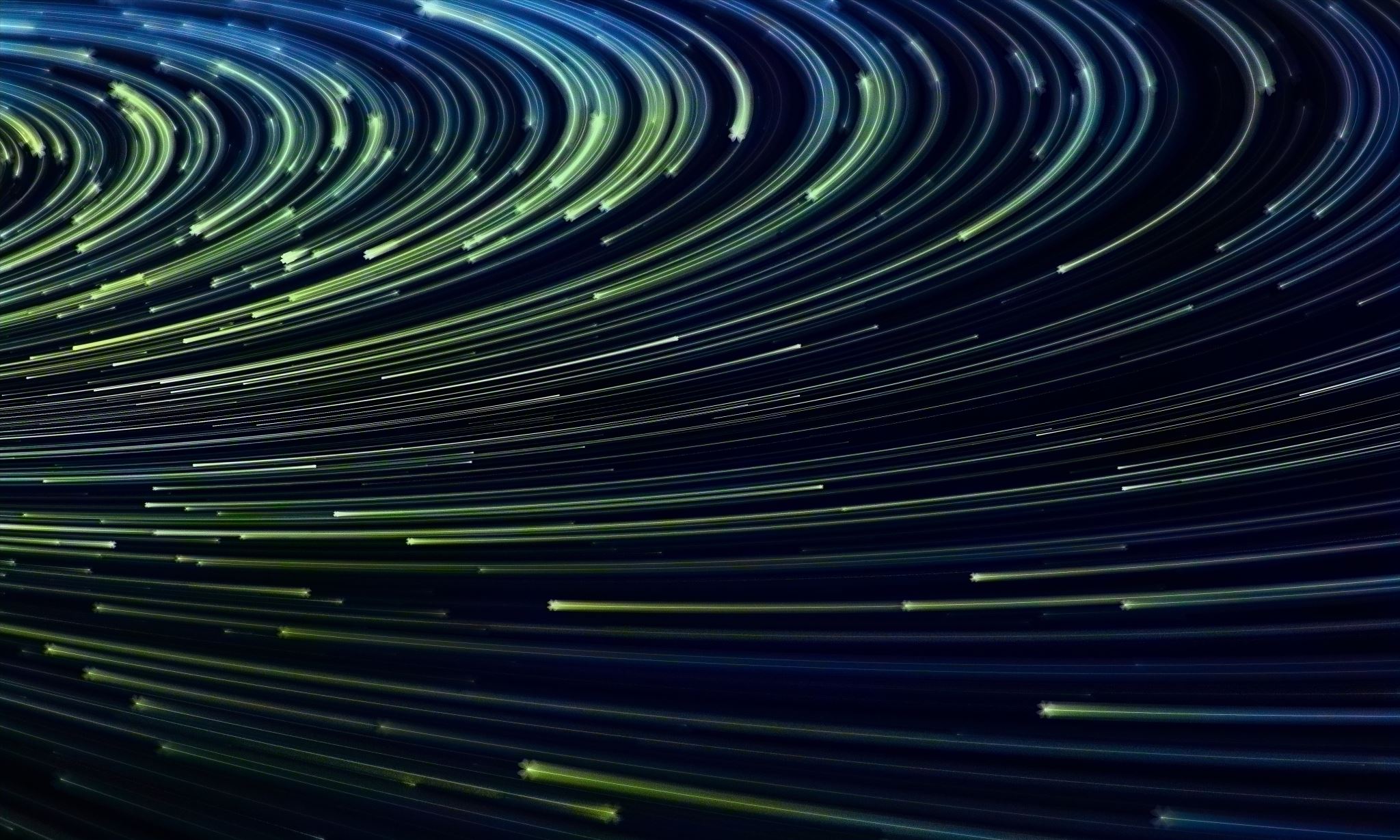 Teenage brain have incomplete connections between limbic system and the prefrontal cortex
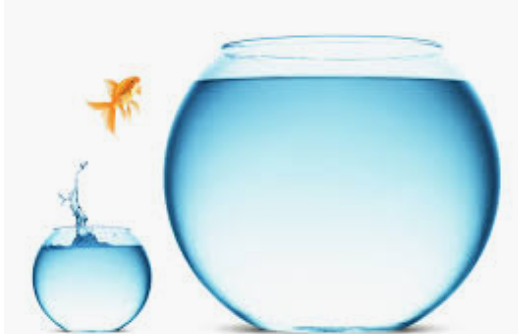 WHY?
Teens must take risks necessary for adulthood

*  start a job
*  leave home
*  form relationships
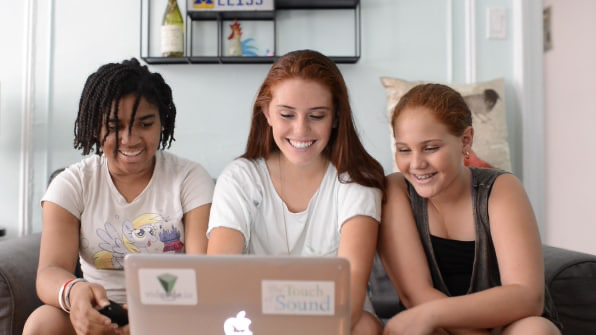 Why teens?
Also; Faster learners
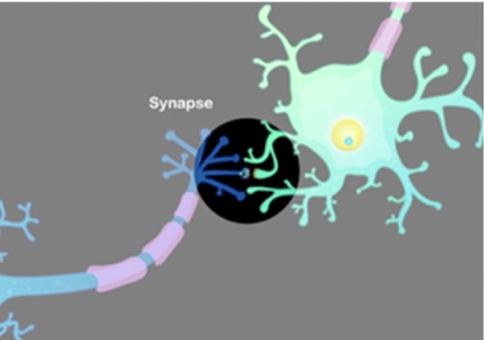 Synapses; connections of the brain
The ability of synapses to change themselves is called synaptic plasticity.
 
Learning is persistent changes in the number and shape of synapses, as well as the amount of neurotransmitter and number of receptor
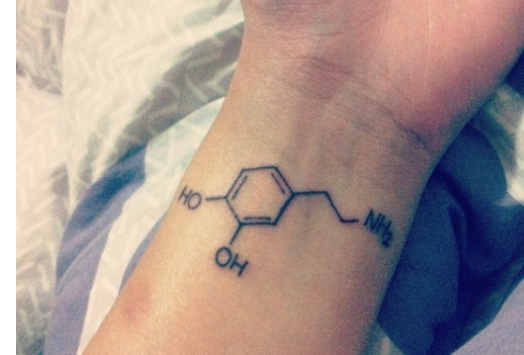 Dopamine; Neurochemical learning
Goal-directed motivation  is learned 
Selective rewards of random infant behavior
Dopamine reinforces life-sustaining behavior (eating, staying warm)
Basically, addiction is a form of learning and teens are designed to learn
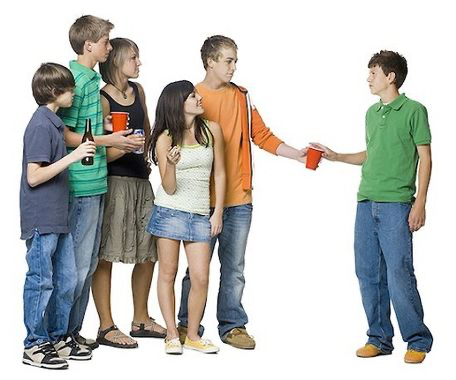 And, don’t discount social pressure
Social benefits from smoking, drinking, or sexual activity. 

In schools and communities where the popular students are more likely to smoke, drink, & be sexually active, trying out these risky behaviors is viewed as way to gain approval
What is the incidence of continued opioid use in the opioid naïve adolescent after routine surgery?
What are teens “learning” in the perioperative experience?
Harbaugh Study 2017
88,637 patients ages 13 to 21 years in the United States
Opioid naïve = no opioids in the 12 months before surgeryReceived an outpatient opioid prescription for pain management
Prolonged opioid refills as a surrogate for persistent opioid use after surgery
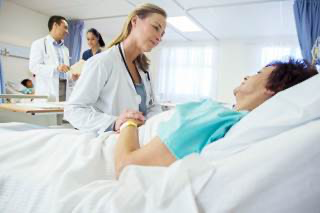 Opioid-naïve: No opioid prescriptions in the 366 days preceding surgery

The perioperative surgical period is defined as 30 days prior to  surgery to 14 days post-discharge.

Newly persistent opioid users. Patients receiving a opioid prescription 90 days to 180 days post-discharge
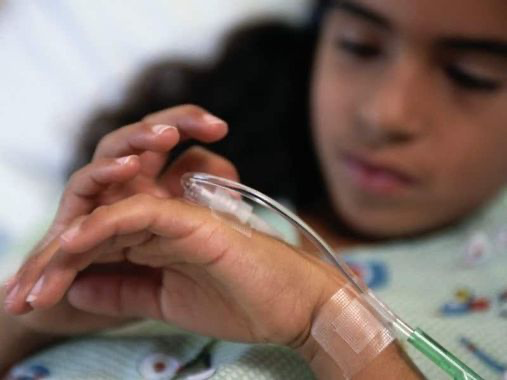 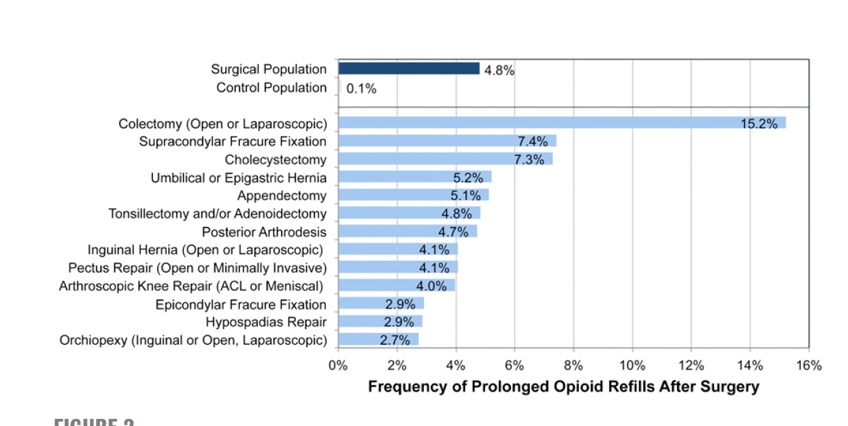 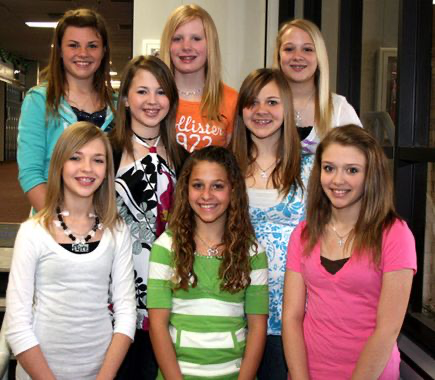 Monitoring the Future Study
73% of eighth-graders perceived an occasional use of heroin as high risk compared with 

26% who perceived an occasional use of Vicodin and 

33% who perceived an occasional use of OxyContin as high risk.

More prone to use these medications, which are perceived as a pain medication,
[Speaker Notes: …And the doctor gave it to you…]
Prevention of opioid-associated morbidity and mortality.
Emphasis on multimodal analgesic techniques and avoid unnecessary opioid exposure 

Providers need to identify evidence-based strategies for safe postoperative prescribing, appropriate patient and parent education

Proper disposal avenues for unused medications
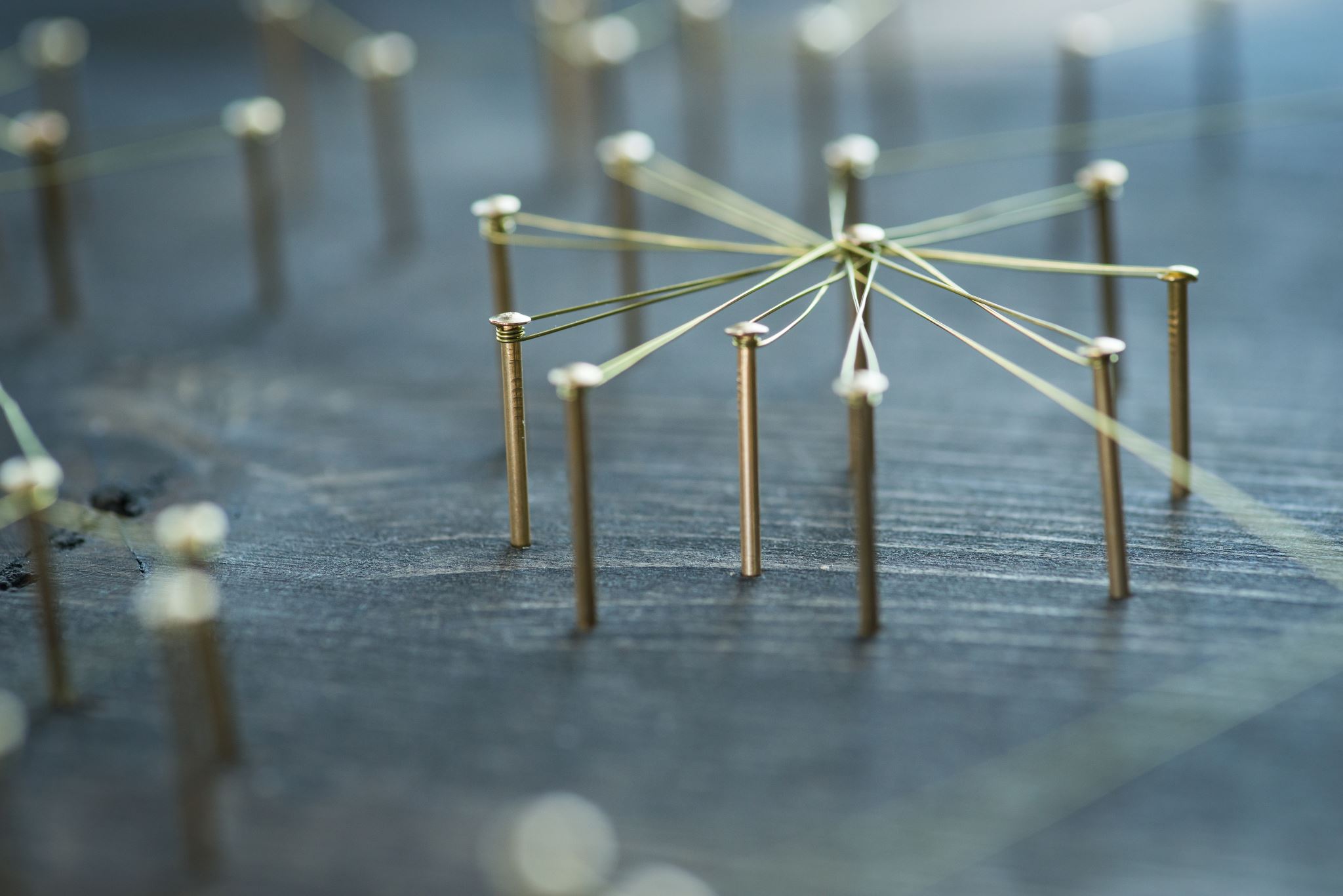 Discussion
Review Questions:
T / F     The percentage of illicit drug use more than doubles between 8th and 12th grade.  
T / F	   The teenage brain has incomplete connections between the limbic system and prefrontal cortex, resulting in poor impuls 	   control, risk assessment, and high rewarding of risk taking. 
T / F 	   Teens are faster learners, and addiction is a form of learning due to neuroplasticity.
T / F     Opioids trigger endorphin release, muffling the perception of pain, boosting feelings of pleasure, and creating a powerful 	   sense of well-being.
T / F 	   Lifespan brain function peaks in Childhood through teenage years.
T / F	   Approximately 75% of 8th Graders viewed occasional use of Heroin as high risk, but only 26-33% view Vicodin & OxyContin as     	   high risk due to their perception as pain medications.
Answer Key: 1 – 6: True